ASD and Toe Walking
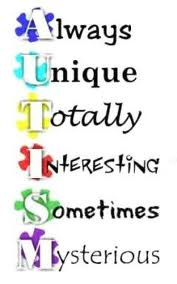 Christina Lanzone, SPT
     UNC Chapel Hill, DPT 2013
Presentation Outline
Toe walking definition

Incidence in children with ASD

Theories on cause of toe walking in children with ASD

Possible outcomes of untreated toe walking

Treatment options for toe walking

Plan of action
What is toe walking
The failure of the heel to contact the floor at onset of stance during gait 
Can be a problem if it persists after 6 months after beginning to walk
Can present with a variety of pediatric diagnoses 
Neuromuscular diagnoses
Orthopedic conditions
Myopathies 
Idiopathic Toe Walking
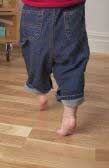 [Speaker Notes: Neuromuscular: CP, tethered cord, various encephalopathies 
Orthopedic: leg length discrepancy, DDH
Myopathies: DMD
Idiopathic:  can be associated with autism and language disorders]
ASD: common motor deficits
Hypotonia 

FM deficits

GM deficits
 
History of delayed motor milestones 

Toe walking 

Apraxia

Impaired balance 

Impaired equilibrium reactions
Toe Walking and ASD
Incidence reported to be between 20-63%

Characteristics:
Bilateral 
May be able to walk with heels down briefly when requested
May increase when barefooted 
May increase when excited, tired…
May or may not have limited DF ROM
[Speaker Notes: Barrow et al: also reported decreased incidence of toe walking in children with Asperger Syndrome compared with ASD; ASD 20% (and 12% for tight heel cords), Asperger 10% (and 3% for tight heel cords)
Study of 954 ambulatory children presenting for initial evaluation to a university developmental pediatrician were reviewed for the prevalence of persistent toe walking and associated tight heel cords (did not reduce past neutral) 
Reports that 20 years ago, the diagnostic criteria for ASD was more stringent and the incidence of toe walking was 62.9% (reflecting that they are now including more children in ASD and incidence of toe walking and ASD therefore appears to be lower than originally thought)]
Possible Causes of Toe Walking in Children with ASD
Sensory issues

Decreased proprioception

Hypotonia 

Vestibulo-visual issues
Sensory Issues
Tactile hypersentivity 

Tactile hyposensitivity

In sensory integration theory, proprioception is credited with being modulating, calming input
Decreased Proprioception
Toe walking increases proprioceptive input

Again, can be a modulating, calming input
Hypotonia
Can cause ankle instability 

Toe walking provides increased ankle stability
Vestibulo-Visual Issues
Many children with autism have adequate focal vision, but impaired ambient vision

Theory that they have either tunnel vision or alternating vision 

Results in difficulty seeing in three dimensions and correctly detecting the movement and distance of objects

toe walk to subconsciously increase their awareness of where they are in space to accommodate for these visual deficits
From their perspective
“When autistic people walk on their toes, it is because it provides a greater sense of feeling your body and knowing where it is in space” and “helps balance and feeling like you’re not going to tip over” and “helps relieve some dizziness if any occurs with vestibular problems”
		
			Kristina DesJardins
			author of Autism: Life in the Prism
			creator of the website “Autism and its World”
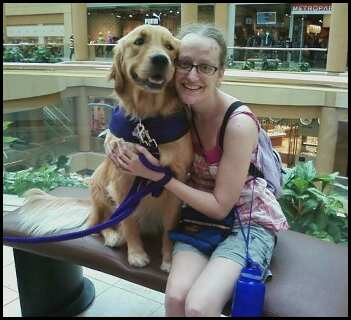 [Speaker Notes: Seems to support both the proprioceptive theory and the vestibulo-visual theory (if you cannot rely on vision to tell you where you are in space, helpful to have your body better tell you where you are in space)
Wrote it when she was 22 years old]
Possible Issues of Untreated Toe Walking
Increased risk of falls

Foot and ankle deformities

Triceps surae contractures
Decreased function
Increased risk of ankle injury
Limited DF ROM leads to foot compensations which can cause foot and knee problems
Can require surgery
[Speaker Notes: Decreased ability to climb stairs, squat
(incidence of toe walking in children with ASD 20%, incidence of tight heel cords 12%)]
Treatments for toe walking in children with ASD
PT
OT
Therapeutic optometrist
Orthotics 
Serial Casting
Surgery
Physical Therapy Evaluation
PMH
Birth history
Medical history
Developmental history
GM skills
Balance concerns
Onset of toe walking 
Family history of toe walking?
Review current and past therapy
Physical Therapy Evaluation…
Systems Review
Pain assessment
Integumentary assessment
Speech and language screen
Sensory processing screen


Consider referring for screening for language delay and for autism spectrum disorders
Physical Therapy Evaluation…
Physical Assessment
Neurological exam
Musculoskeletal exam
Gait exam
Gross motor skills assessment
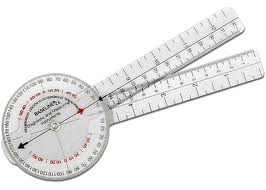 [Speaker Notes: Neurological exam:  assess muscle tone (MAS for plantarflexors and knee flexors and check clonus and babinski)
Musculoskeletal exam:  ankle DF PRON in STN with knee flexed and extended, ankle DF AROM with knee extended, LE alignment, standing posture, LE strength (anterior tibialis, gastrocnemius), trunk strength
Gait exam:  observation gait scale, parent report of % of time toe walking
GM skills:  squatting (position of foot in squatting), transition floor to stand, stairs, balance (static and dynamic standing balance, single limb stance, balance beam), jumping/hopping, coordination]
Physical Therapy Treatment
Can include:
Stretching the ankle plantarflexors 
Strengthening the anterior tibialis and other LE and trunk muscles
Parent education and HEP
Orthotic intervention
Shoe modification
Gait training
Night splinting
Serial casting
Orthotics
Inserts
Braces
Day braces
Night braces
Shoe modifications
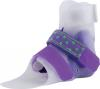 Serial Casting
Can be accompanied by Botox injections
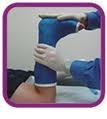 Occupational Therapy Treatment
Therapeutic brushing
Graded desensitization to tactile input
Providing other proprioceptive input:
Jumping on a trampoline
Stomping feet
Walking in the sand
Providing traction
Other activities that provide compression and traction
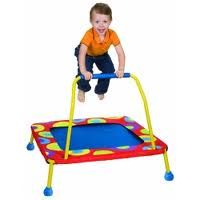 Therapeutic Optometrist
Vision training program developed by Melvin Kaplan, OD
Uses ambient prism lenses “to actually alter perception in ways that cause patients to reorganize their visual processes”
Reports immediate short term effects, long term effects can take up to a year
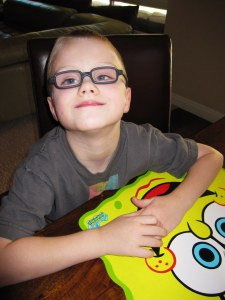 [Speaker Notes: Prism lenses displace the person’s field of vision up, down, left or right; have developed nonverbal assessment procedures to determine the correct direction and degree of displacement of the prism lenses; changes in attention and behavior are observable immediately after the person begins to wear the lenses; the use of prism lenses is part of a vision training program; this program typically lasts for one year and involves wearing the lenses and performing daily visual-motor exercises; after the program is complete, the person no longer needs to wear the prism lenses]
Surgery
Lengthening Achilles tendon or gastrocnemius
Recession of part or all of the gastrocnemius
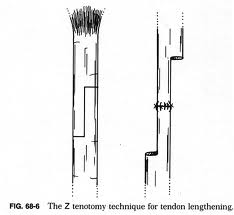 [Speaker Notes: For older children whose toe walking has not resolved with conservative treatment and have significant decrease in DF ROM]
Plan of Action!
Refer children who have been toe walking for more than 6 months after beginning to walk for physical therapy evaluation!
Consider apparent cause of toe walking 
Work as a team to provide the best care


Thank you for your time!
Works Cited
Barrow, W. J., Jaworski, M., & Accardo, P. J. (2011). Persistent toe walking in autism. Journal of Child Neurology, 26(5), 619-21. doi: 10.1177/0883073810385344 
Collmer, K. (2011, November 7). [Web log message]. Retrieved from http://community.advanceweb.com/blogs/ot_8/archive/2011/11/07/toe-walking-and-vision-unlikely-companions-that-we-need-to-see-to-believe.aspx 
DesJardins, K. (2010, February 20). [Web log message]. Retrieved from http://chat1autism.wetpaint.com/page/Autism and tip-toeing..why?
Edelson, S. M. (2011). Toe walking. Autism Research Institute, Retrieved from http://www.autism.com/index.php/symptoms_toe_walking 
Gregory, G. (2009, March 01). [Web log message]. Retrieved from http://www.helium.com/items/1360205-autism-and-toe-walking
Works Cited…
Kaplan, M. (2006). Visual management: a physiological approach to rehabilitating autism spectrum disorders. Autism research review international, 20(2), 3. Retrieved from http://www.autisticvision.com/cvmUpdateInfo/articles/vismgt.PDF
Ming, X., Brimacombe, B., & Wagner, G. C. (2007). Prevalence of motor impairment in autism spectrum disorders. Brain Development, 29(9), 565-70. Retrieved from http://www.ncbi.nlm.nih.gov/pubmed/17467940
Le Cras S., Bouck J., Brausch S., Taylor-Haas A.; Cincinatti Children’s Hopsital Medical Center:  Evidence-based clinical care guideline for Management of Idiopathic Toe Walking.  Guideline 040, pages 1-17, February 15,2011 http://www.cincinattichildrens.org/service/j/anderson-center/evidence-based-care/occupational-therapy-physical-therapy/ 
Yoell, C. (2011, March 06). Toe walking in children with autism. Retrieved from http://ebookbrowse.com/toe-walking-handout-doc-d75647361 
Zimbler, S. (2010). Idiopathic toe walking: current evaluation and management. Orthopedic Jounral at Harvard Medical School, Retrieved from http://www.orthojournalhms.org/volume9
Questions?
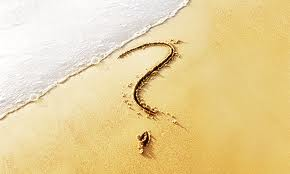